The Past Perfect Tense
Questions
Question 1			Question 6
	
	Question 2			Question 7

	Question 3			Question 8

	Question 4			Question 9

	Question 5			Question 10
Question 1
He ____ ____ one already.

had gotten
had got
has get
had getting
Question 2
If I ____ _____ Billy, I would have talked to him 

have saw
have seen
has see
had seen
Question 3
She ____ ____ already.

has leaving
has left
has leave
had left
Question 4
The program ____ started just now.

having
has
had
have
Question 5
They ____ _____ the work on the pipes.

has start
have started
having starting 
has started
Question 6
My brother_____ _____ there once.


have been
having been
had been
has been
Question 7
Salena _____ _____ to the waiter about the poor service.

had spoken
had speaking
has spoken
has speaking
Question 8
Thomas said Sally ____ _____ the house just now.

had leaving
had left
has left
have left
Question 9
We ____ ____ our best to finished our projects given but we couldn’t.

 
had tried
have tried
has trying
had try
Question 10
He ____ ____ his house years ago.

had sold
has sell
have selling
has sold
CONGRATULATIONSYOU ARE RIGHT!
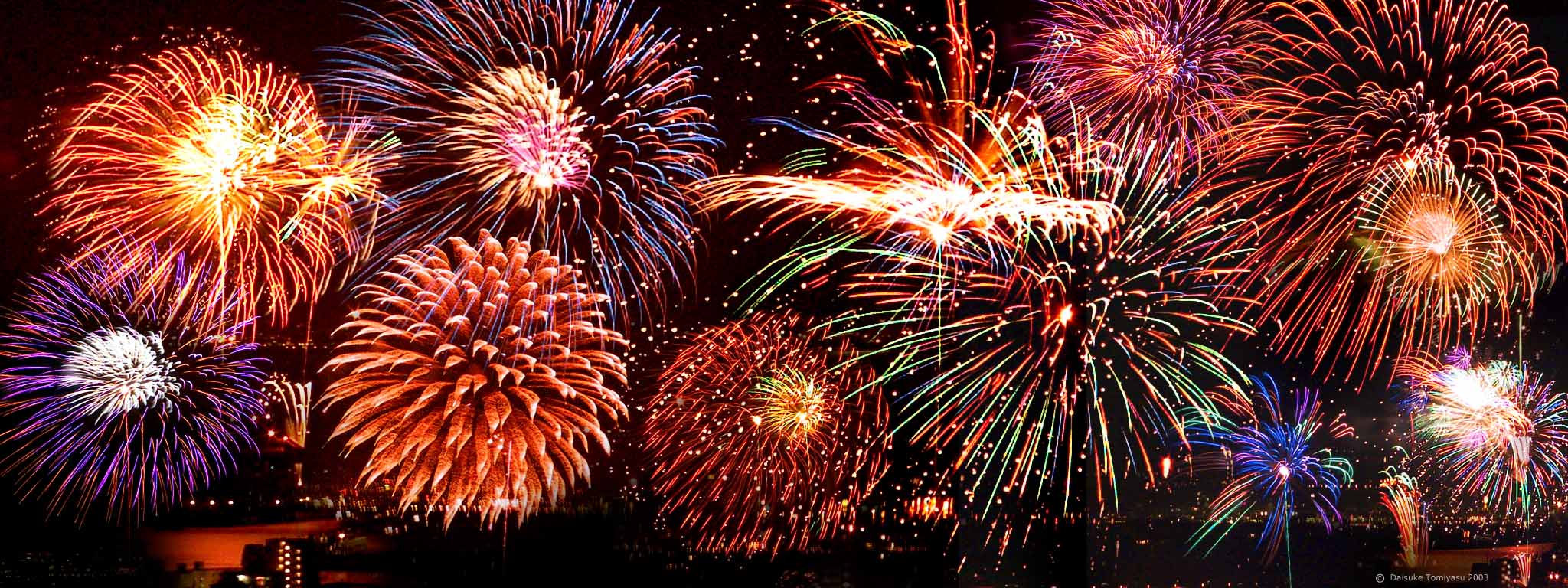 BACK
CONGRATULATIONSYOU ARE RIGHT!
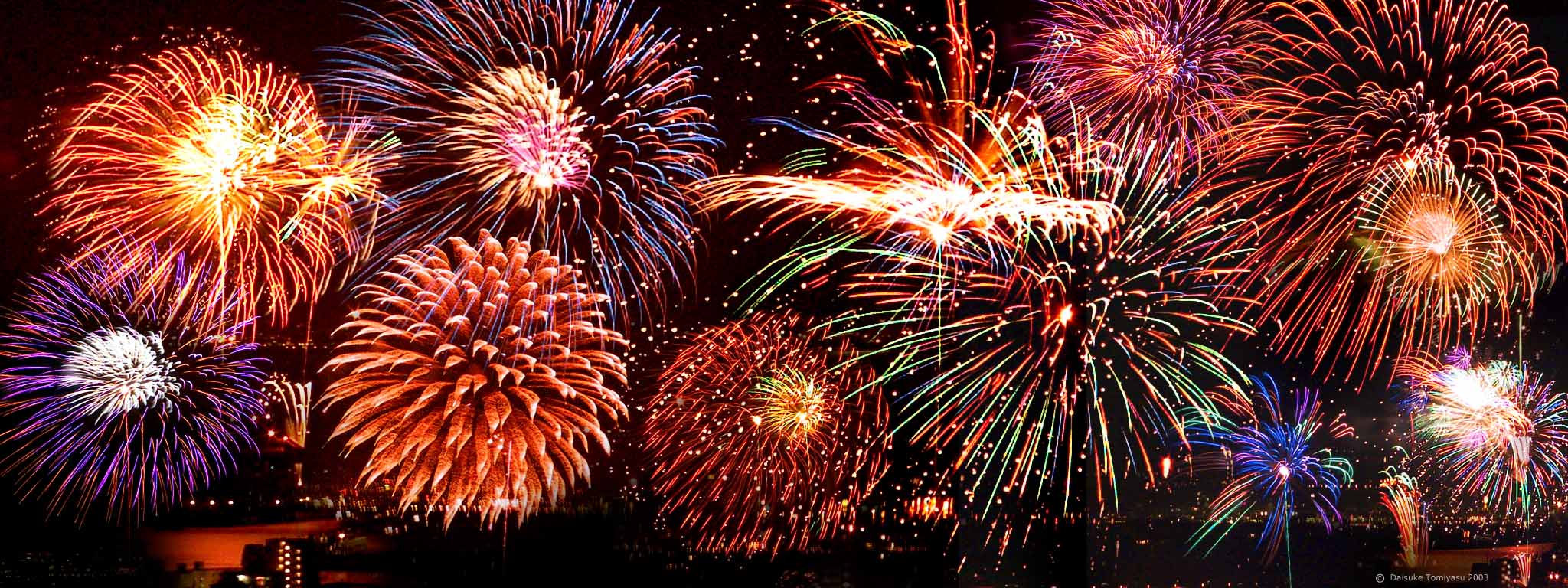 NEXT
PLEASE TRY AGAIN!
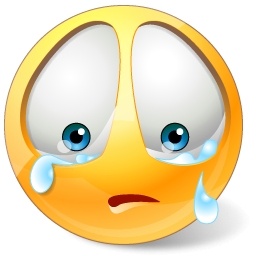 BACK